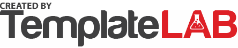 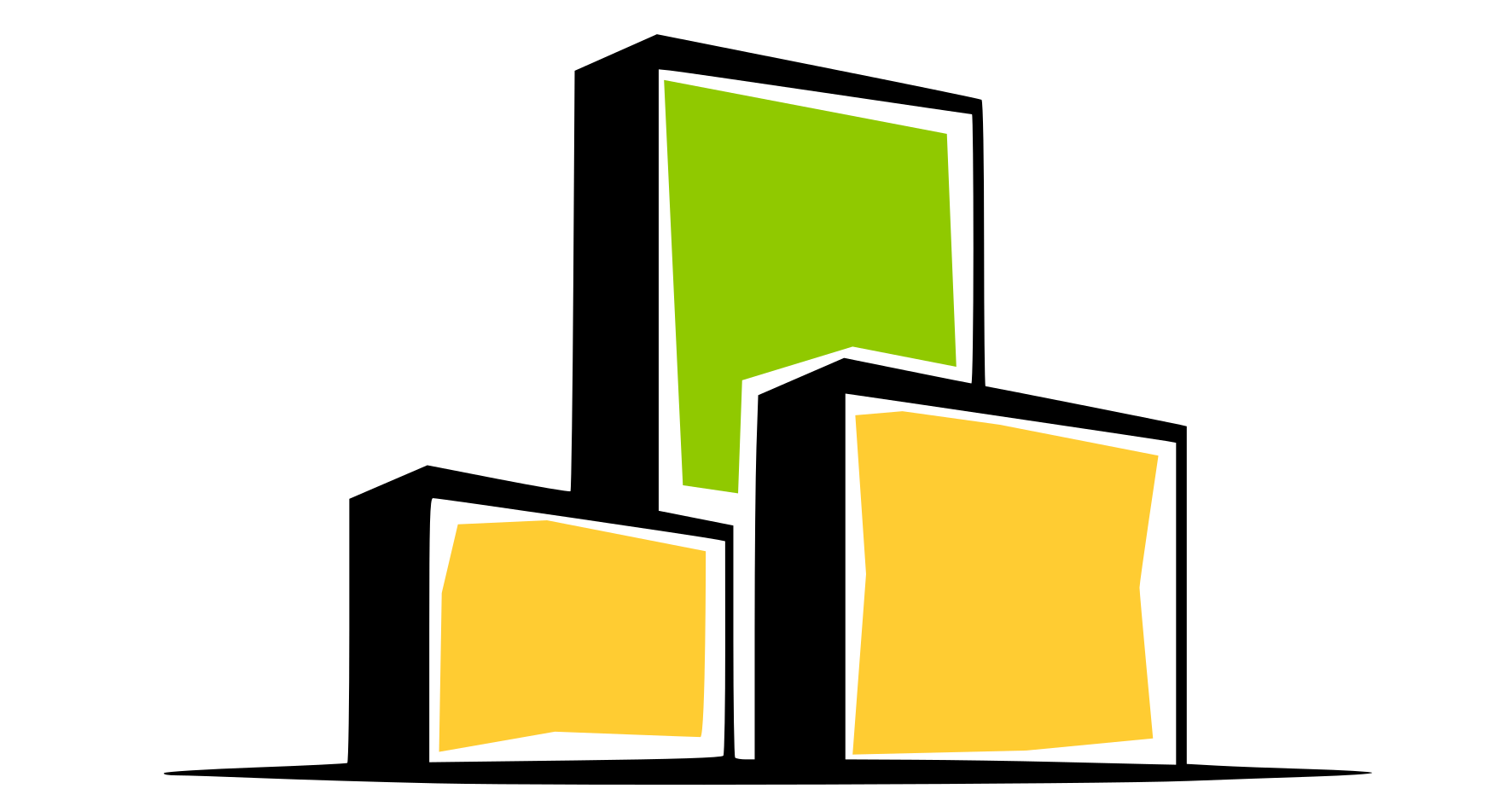 We Build Worlds Around You
CONSTRUCTORS
CONSTRUCTORS
CONSTRUCTION
TIMELINE
1
2
3
4
5
JANUARY 01, 2022 – APRIL 20, 2022
Conception Stage
A prospective homeowner comes up with the idea of building a home. He then embarks on a mission to research on the location, and type of house to be constructed. The project owner also comes up with a tentative budget of the amount to be spent on the project, based on the available funds. This budget may include the cost of buying land.
MAY 01, 2022 – JULY 15,2022
Design Stage
Sitting down with an architect to discuss the project. There are substeps of this stage: programming and feasibility, schematic design, design development, and contract documents. The final outcome should be creation of contracts that contain the final drawings and specifications.
AUGUST 01, 2022 – SEPTEMBER 22,2022
Pre-Construction Stage
Sitting down with an architect to discuss the project. There are substeps of this stage: programming and feasibility, schematic design, design development, and contract documents. The final outcome should be creation of contracts that contain the final drawings and specifications.
OCTOBER 01, 2022 – DECEMBER 23,2022
Procurement Stage
The task is to procure materials, equipment, and workforce. Although this task is performed by the main contractor, subcontractors can be assigned certain tasks such as hiring their own workers or sourcing for their own materials.
MARCH 01, 2023 – JULY 03,2023
Construction Stage
Before construction begins, a pre-construction meeting is conducted to ensure that any contentious issues are resolved. all the contentious issues are ironed out, the project team can now move on site to embark on the actual construction journey.
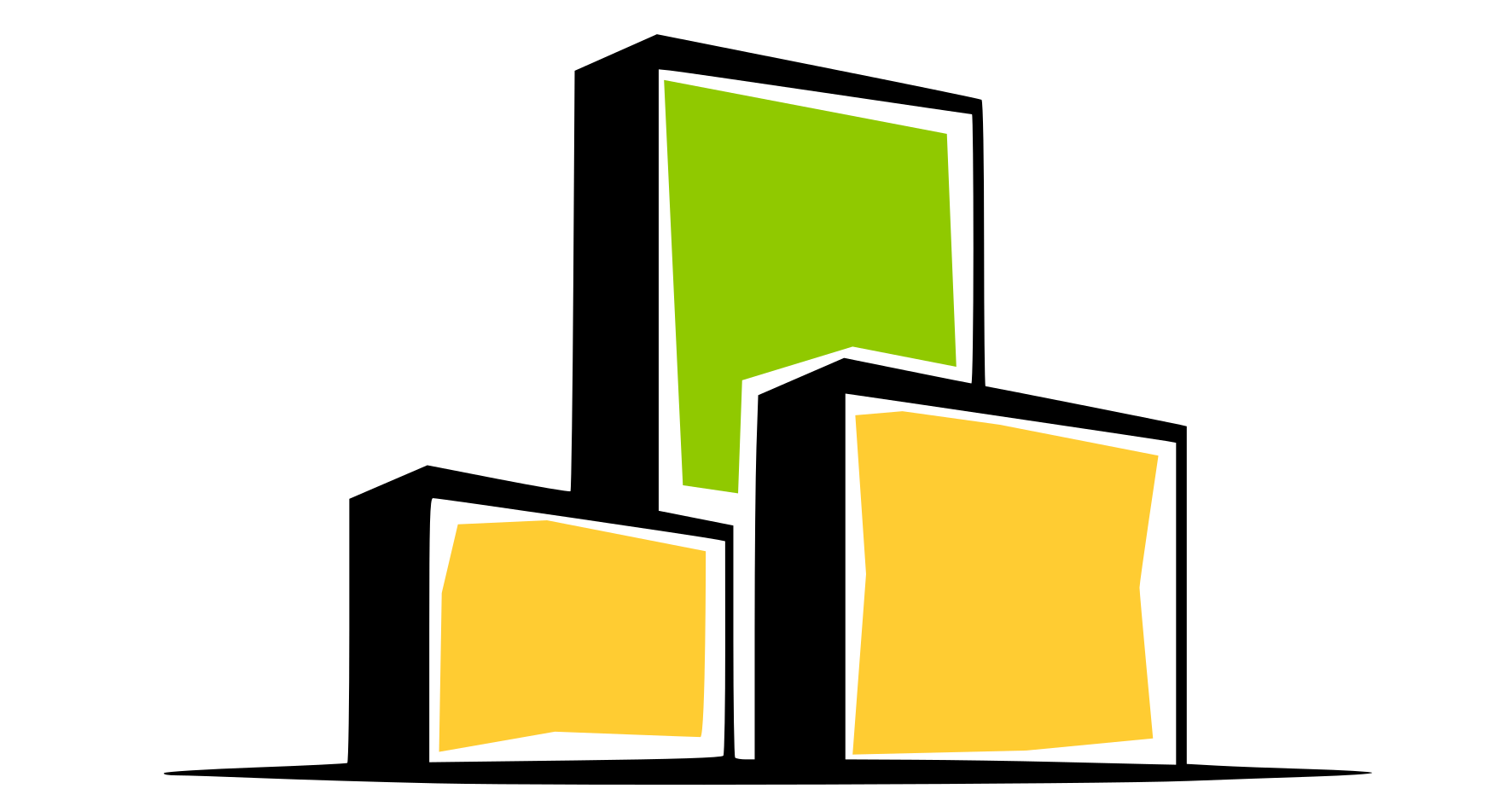 © TemplateLab.com